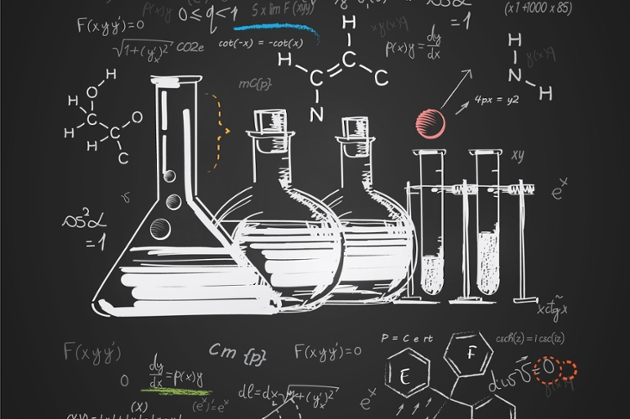 Understanding Chemistry
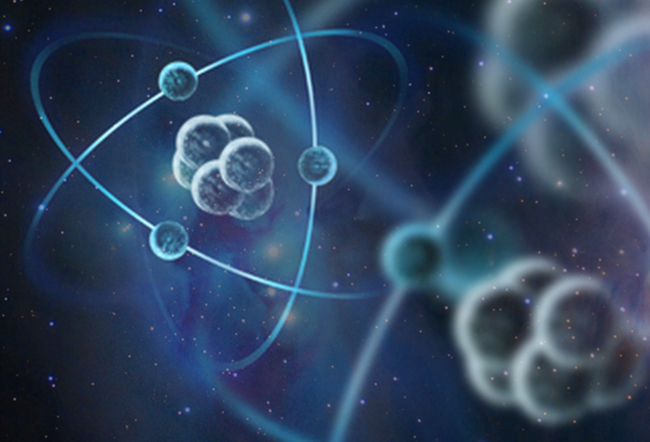 All the world is made of atoms.
Understanding them is the realm of chemistry.
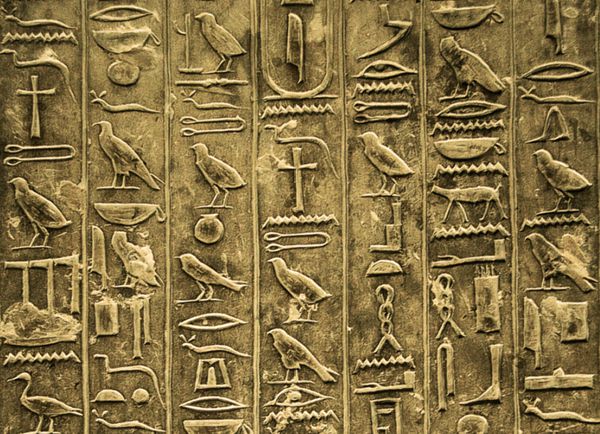 Letters, numbers, and symbols all have their own meanings in Chemistry.
We’ll begin with the letters.
Each chemical element is given a 1,2 or 3 letter abbreviation. 

 Capitalization is important!
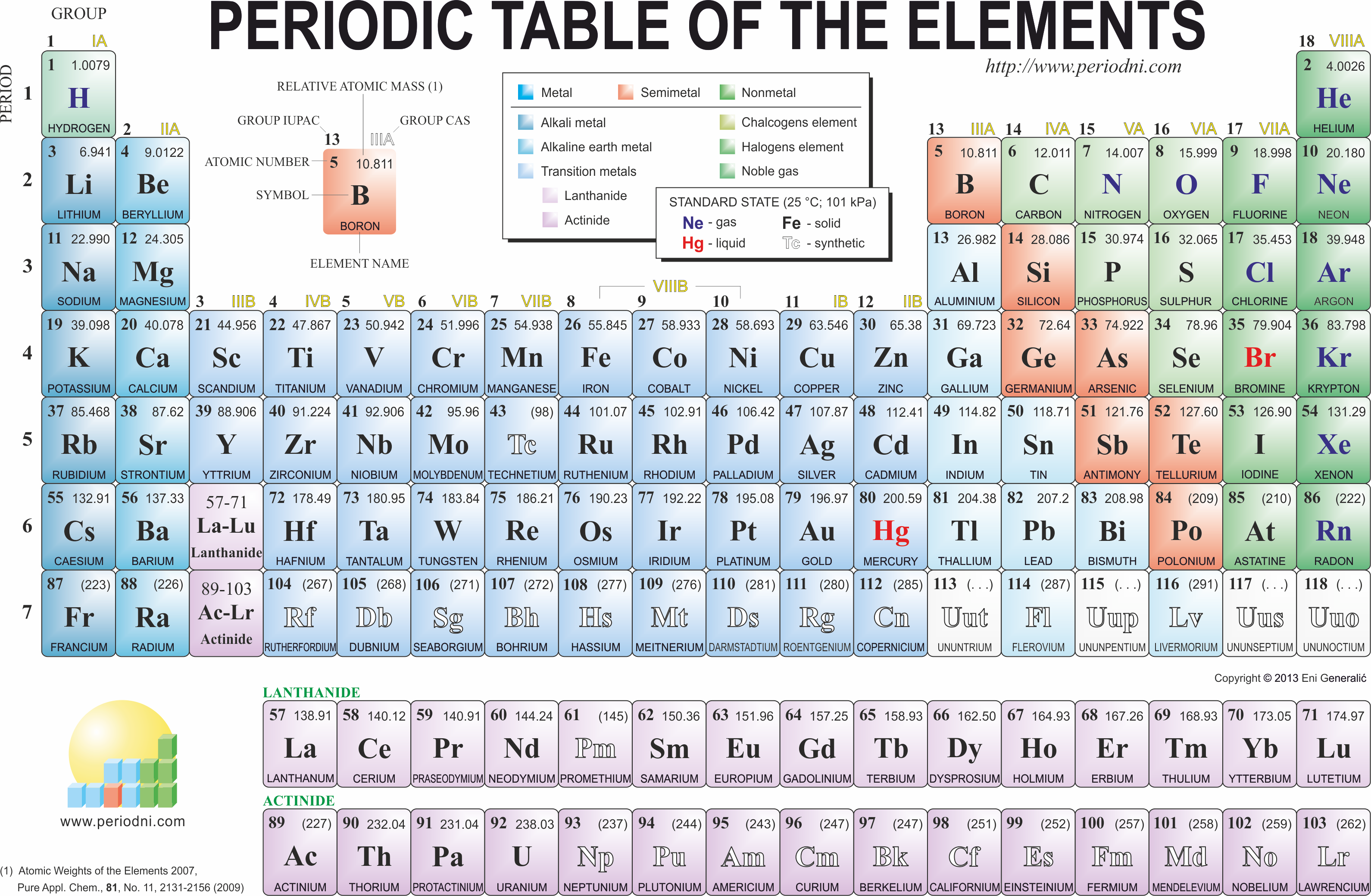 When elements are connected together it is called a molecule.
Chemists have many ways of showing how elements bond.
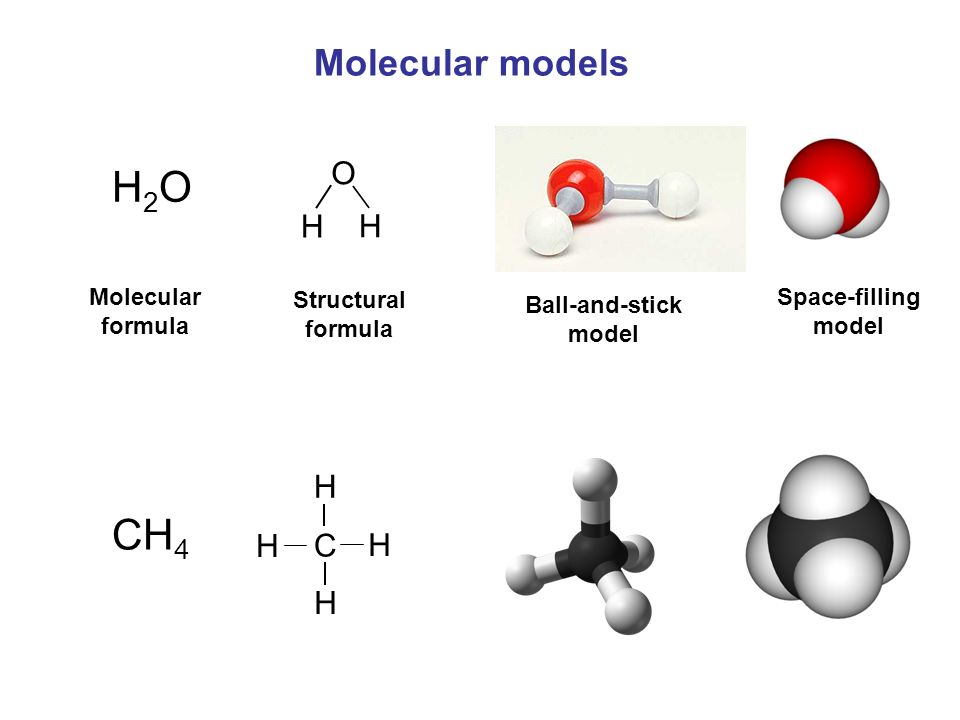 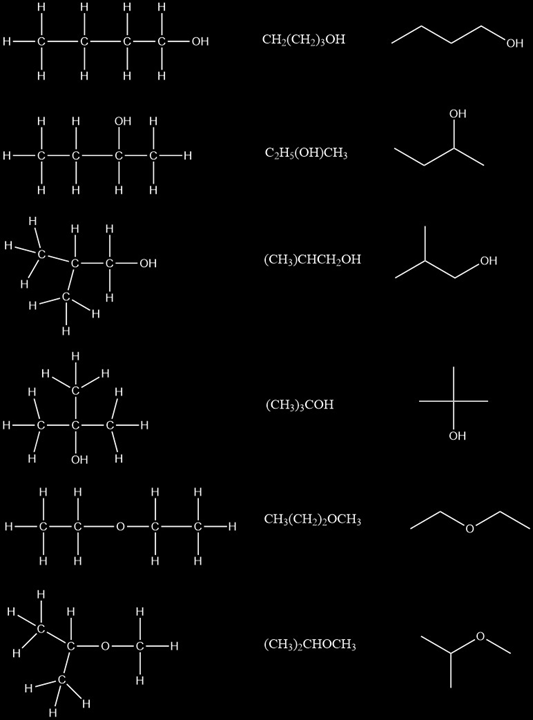 How the atoms in a molecule are arranged determine the shape.  The shape determines the chemical properties.  Shape is important.  A square key will not work in a round lock.
Structural
Formula
Molecular
Formula
Condensed
Formula
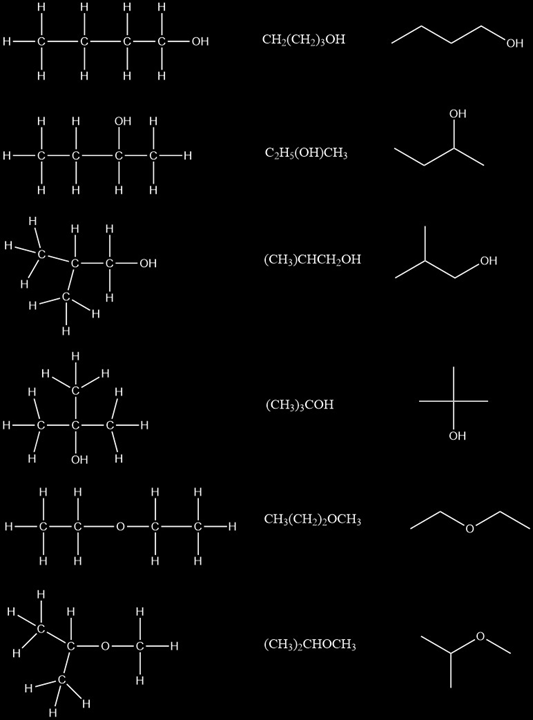 Why have 3 ways of writing the same compound?
What are the advantages/disadvantages of each?
Structural
Formula
Molecular
Formula
Condensed
Formula
Examine these 6 compounds carefully.

How many Hydrogens (H) are in each?

How many Oxygen (O) are in each?

How many carbon are in each?
1.
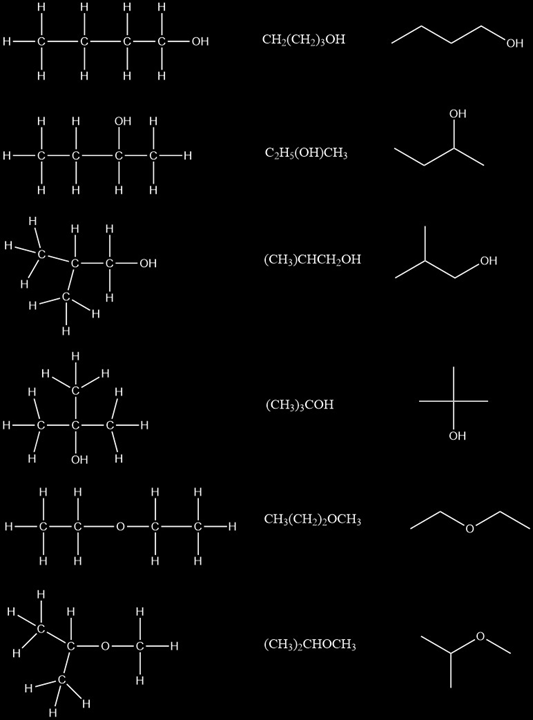 2.
3.
4.
5.
6.
Structural
Formula
Molecular
Formula
Condensed
Formula
Look at the way the molecular formulas are written.  

What do the numbers seem to mean?

What clues can you gather about the structure of a compound based on how the molecular formula is grouped?
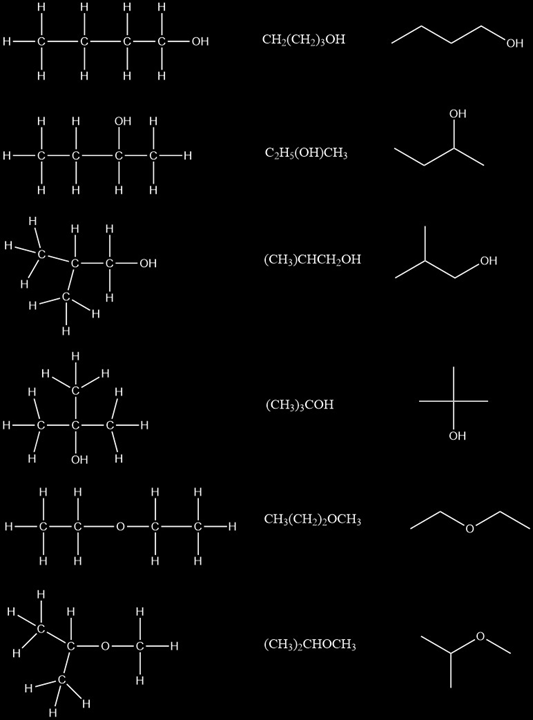 Structural
Formula
Molecular
Formula
Condensed
Formula
How many bonds does each Hydrogen make?

How many bonds does an oxygen make?

How many bonds does a carbon form?
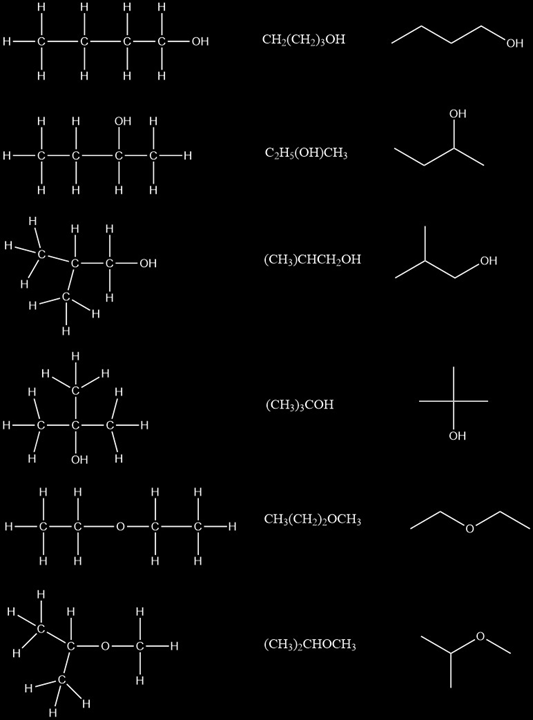 Using the rules you have discovered, draw what 

C6H12O6 

might look like.  
Rings, lines, and branches are all ok.
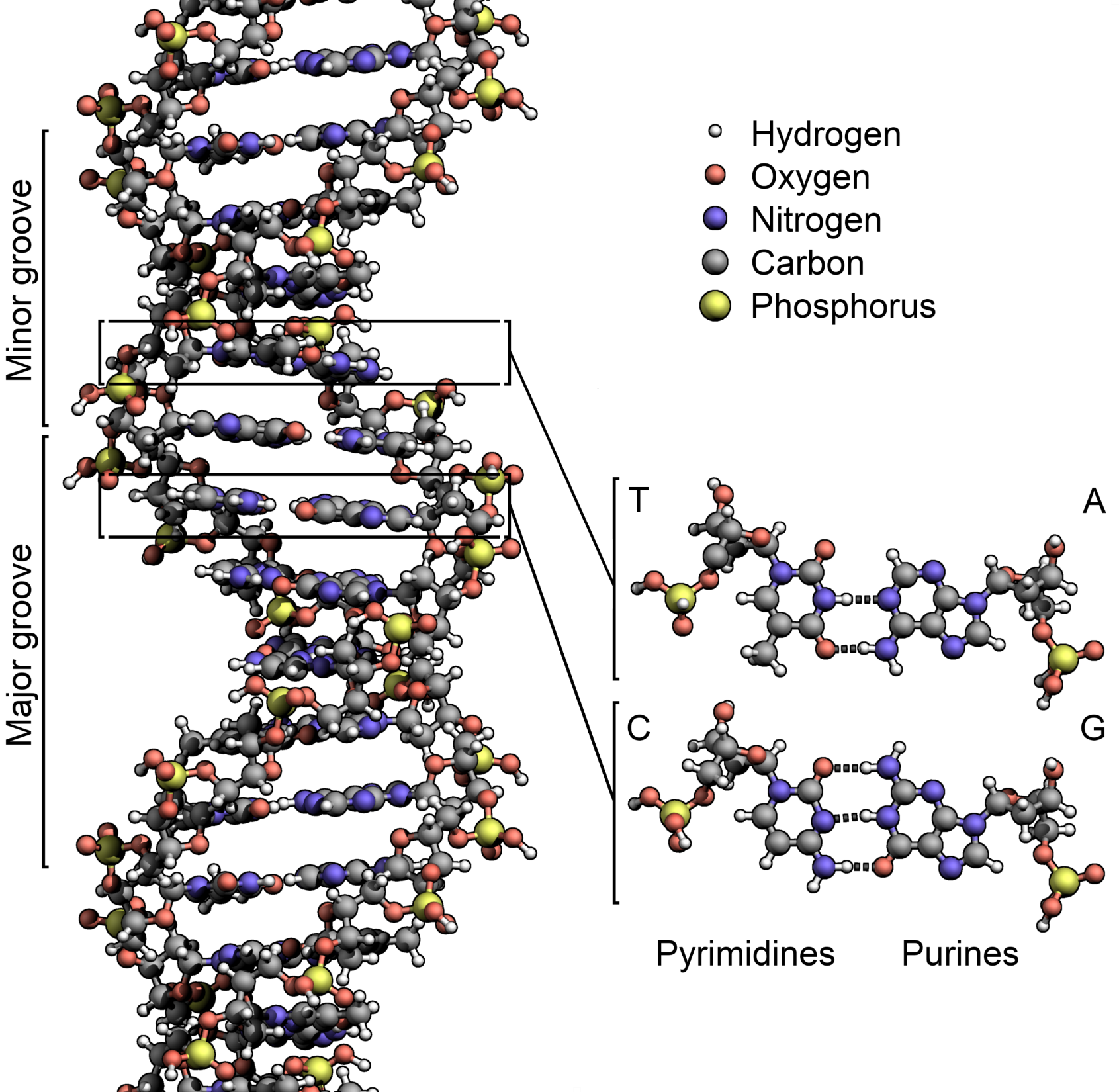 When lots of molecules are joined together it is called a macromolecule.  These can be BIG!  A single macromolecule of DNA has over 250 million smaller molecules called 
nucleic acid monomers making it up.
Consider the most famous reaction in all of biology…
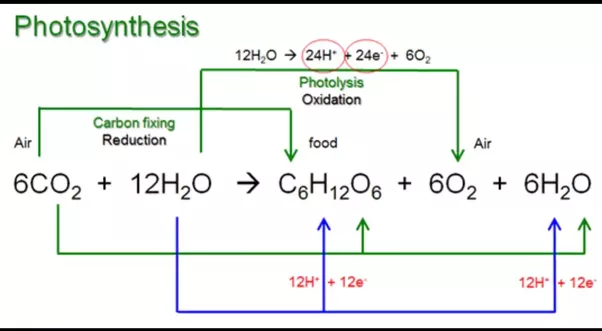 (g)
(l)
(s)
(g)
(g)
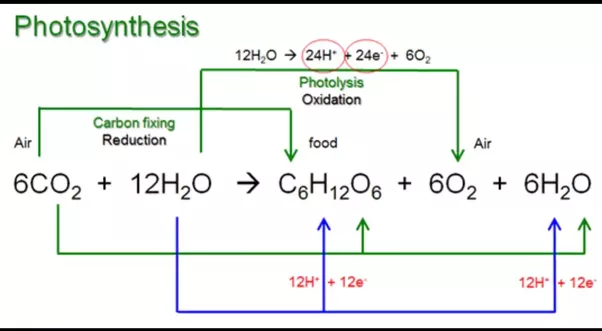 (g)
(l)
(s)
(g)
(g)
Reactants
Products
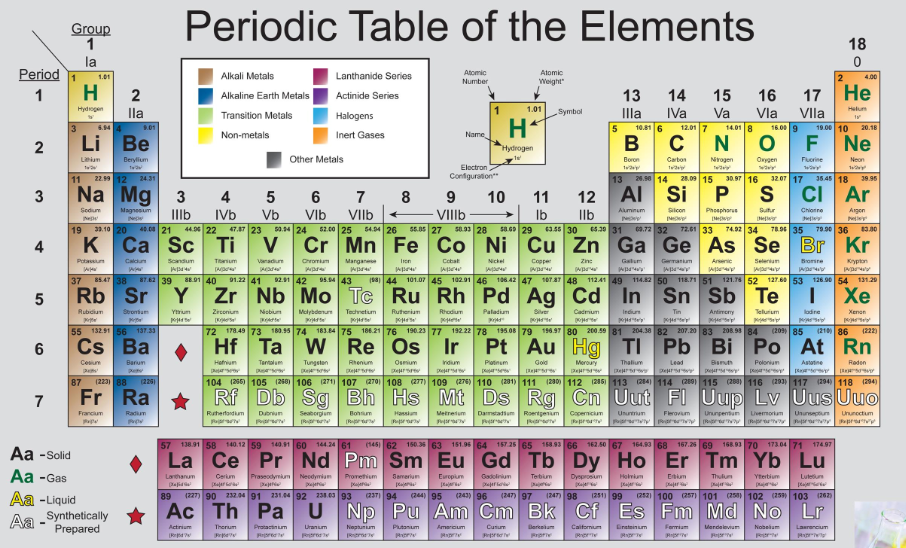 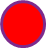 Water
Carbon Dioxide
Photosynthesis
6CO  + 6H O
2
2
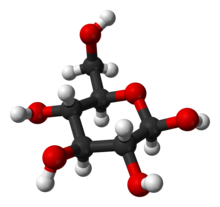 Oxygen
Oxygen
C H  O  + 6O
Glucose
Oxygen
Oxygen
2
6
6
12
Oxygen
Oxygen
On the reactants side, how many total …
a. Carbon
6
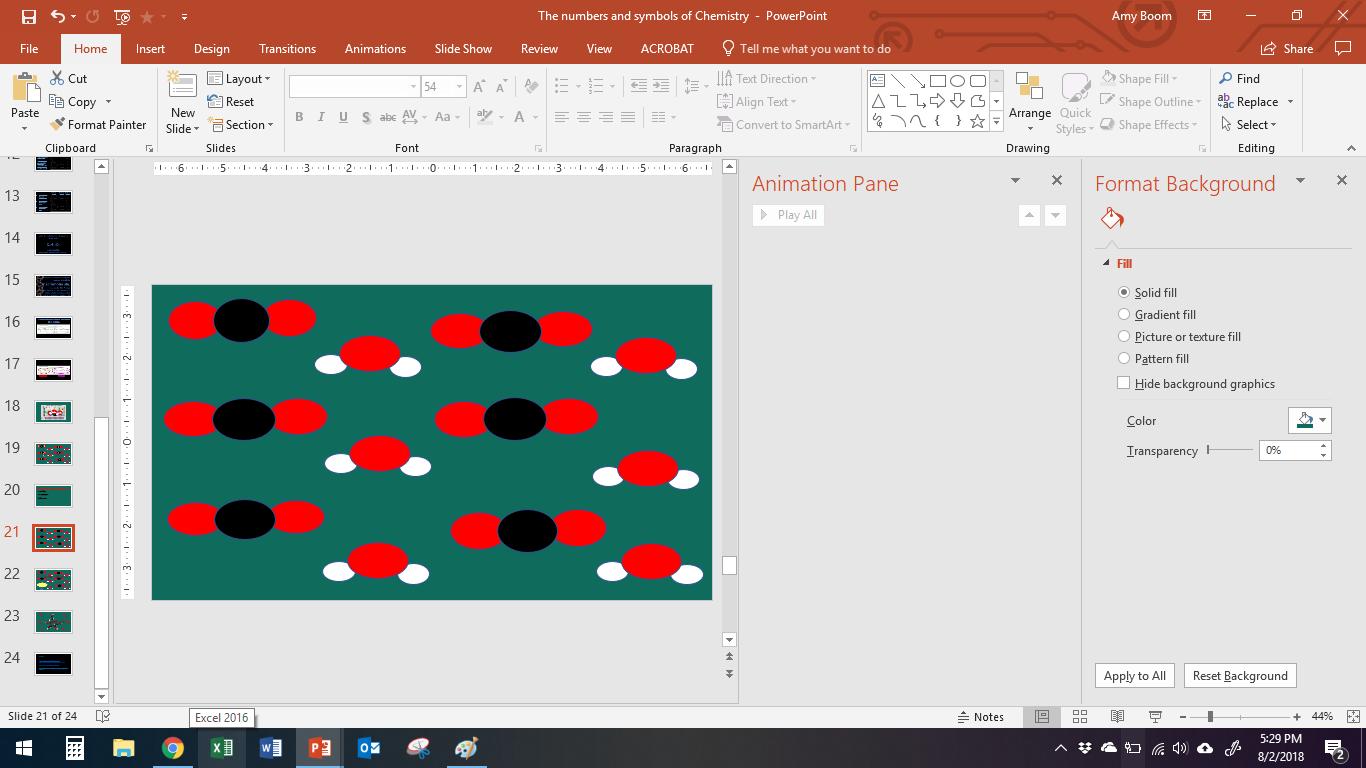 b. Hydrogen
12
C. Oxygen
18
On the products side, how many total …
a. Carbon
6
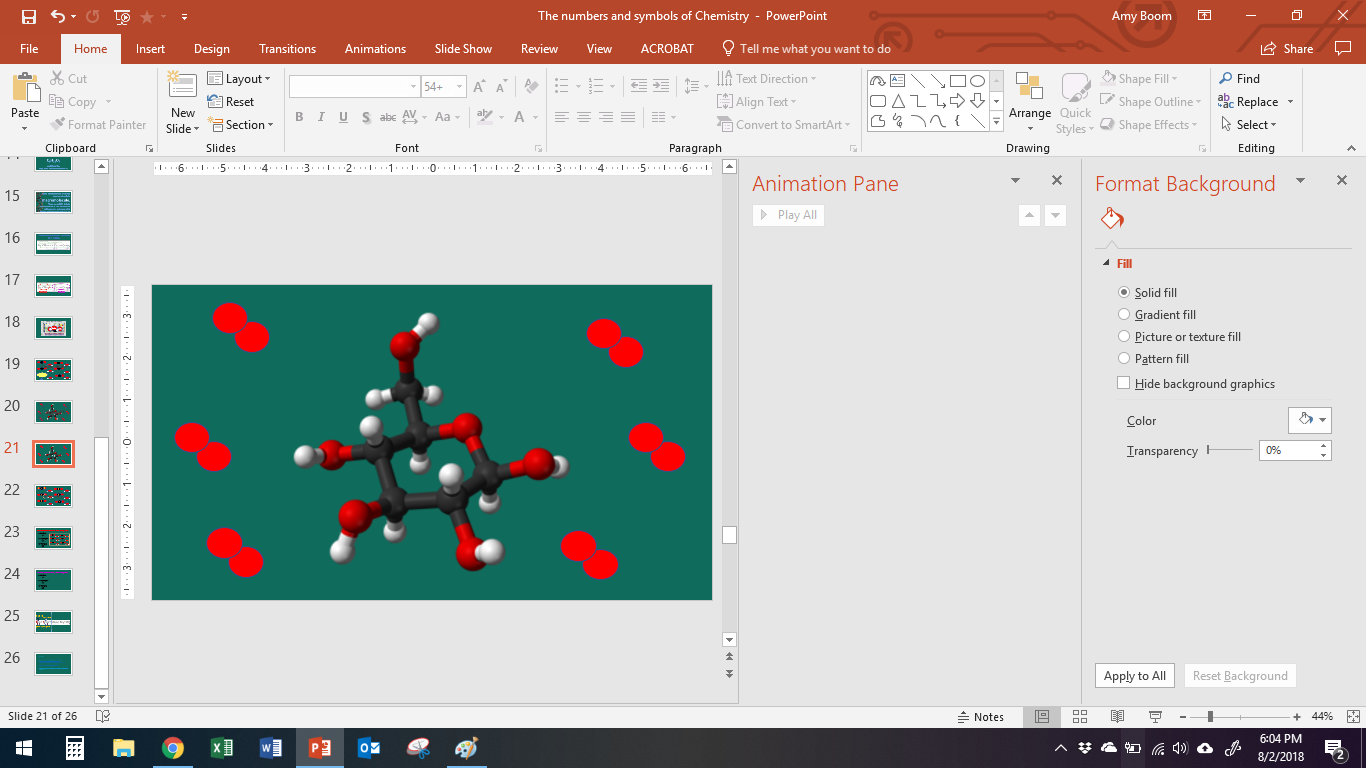 b. Hydrogen
12
C. Oxygen
18
2
1
1
4
5
2
6CO  + 6H O
3
2
2
6
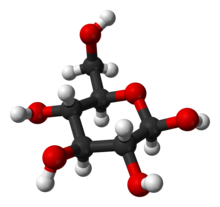 C H  O  + 6O
2
6
6
12
Carbon
Carbon
1 x 6 = 6
6 x 1 = 6
Hydrogen
Hydrogen
12 x 2 = 24
(1 x 12) + (6 x 2) = 24
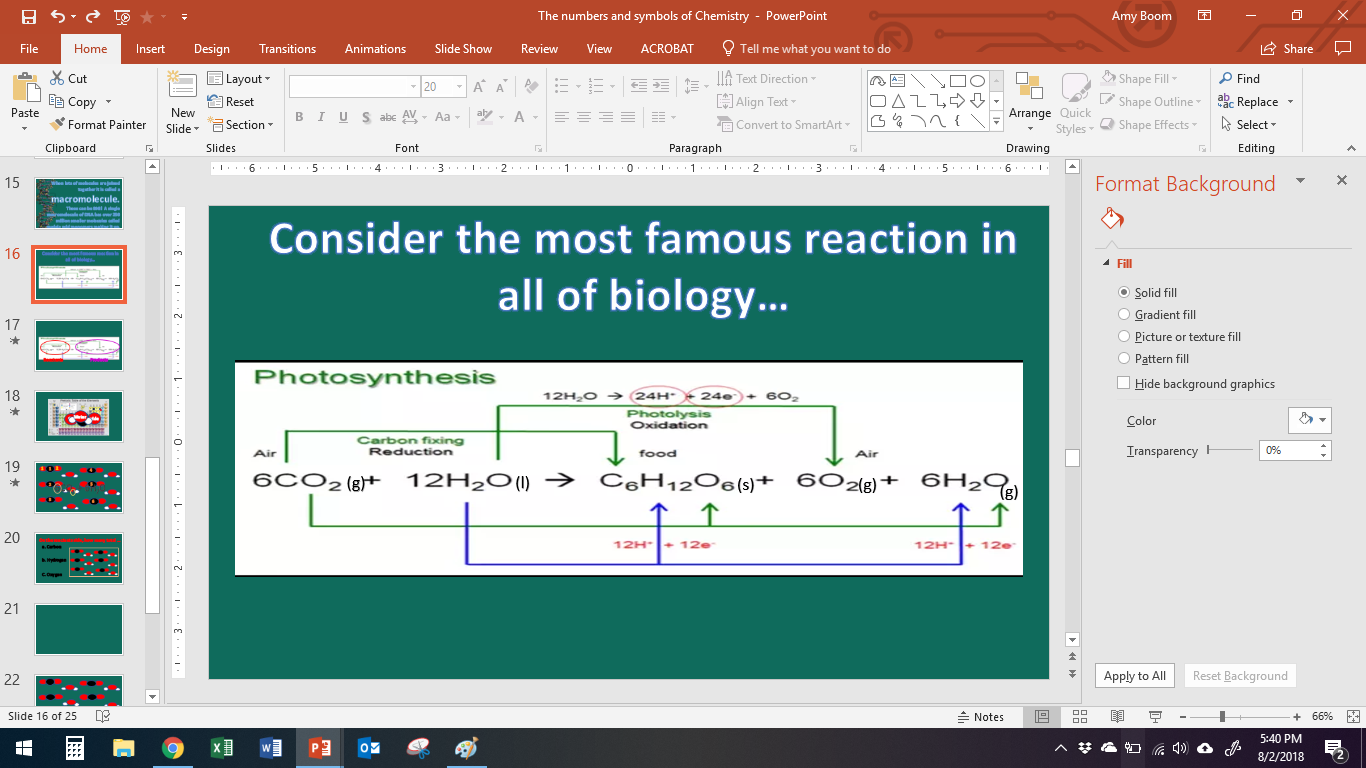 (1 x 6) + (6 x 2) + (6 x 1) = 24
(6 x 2) + (12 x 1) = 24
Oxygen
Oxygen
Reactants
Products
What do you notice about the reactants and products?
This is called “The Law of Conservation of Mass.”
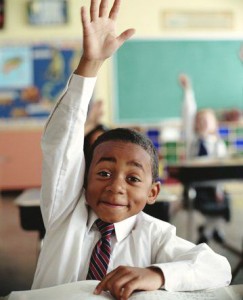 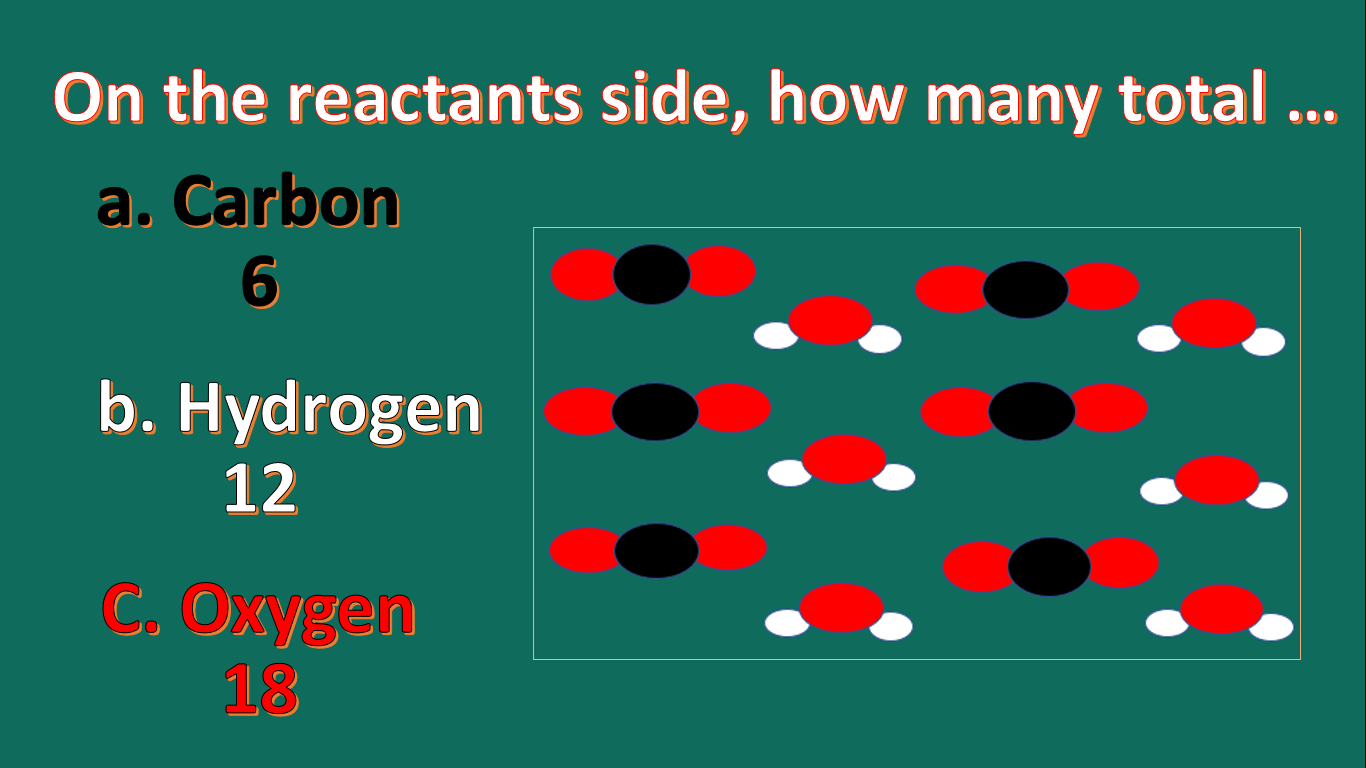 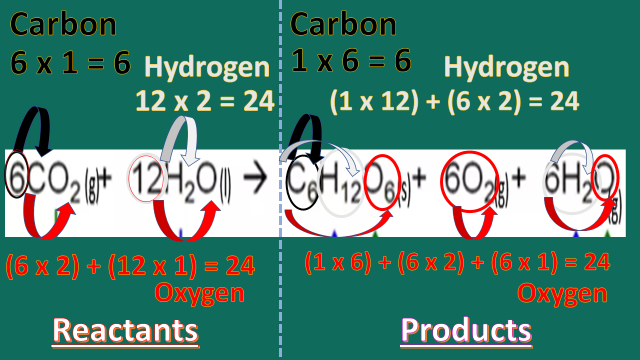 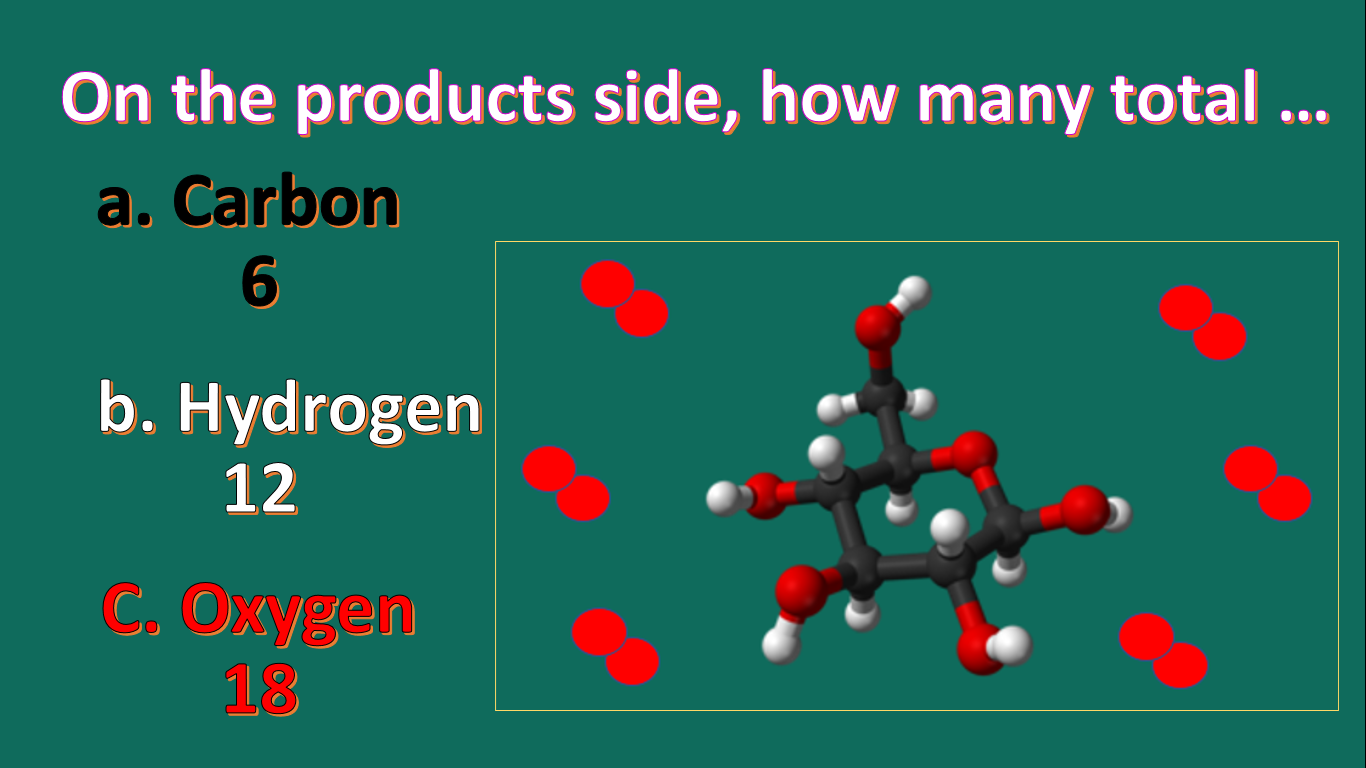 ???
X + 3 = 5 + 3
In math, if the same thing is added to both sides, what can you do?
Look at the equation again.
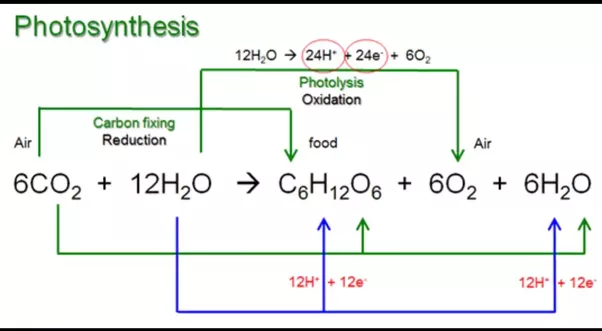 (g)
(l)
(s)
(g)
(g)
There are actually 3 ways to write an equation in chemistry.
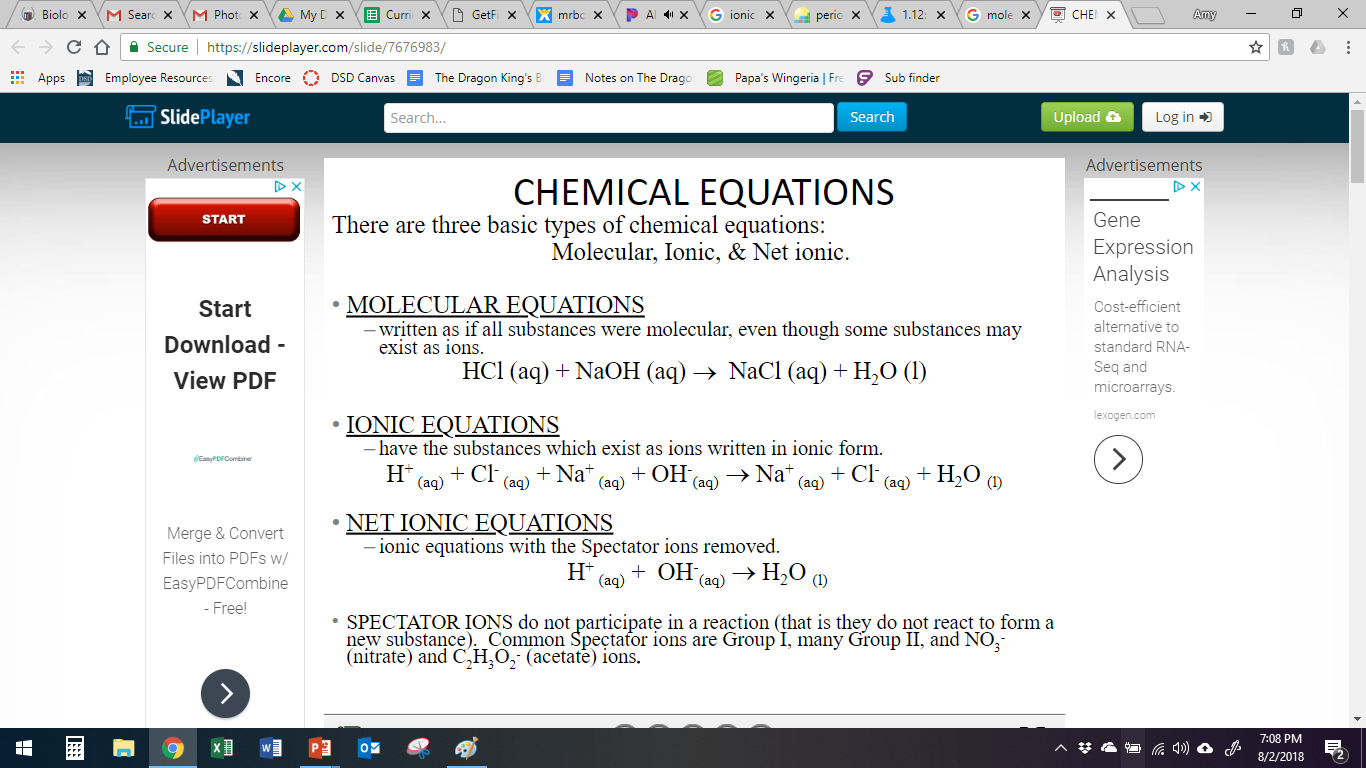 What is the difference between these equations?
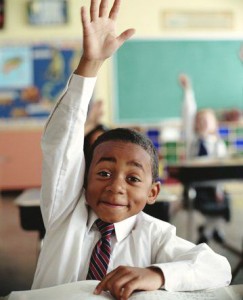 +, --, (aq), (s), (l), (g)
???
Atoms
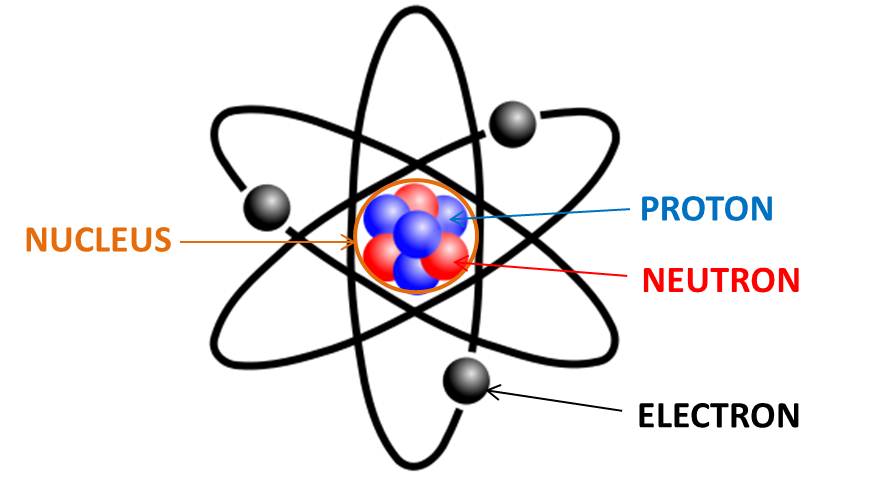 + Charge
0 Charge
-- Charge
These are what’s important.
* Not to scale!
– (-1) = ???
In math, what happens if you loose a negative?
It becomes…
+ (-1) = ???
In math, what happens if you gain a negative?
It becomes…
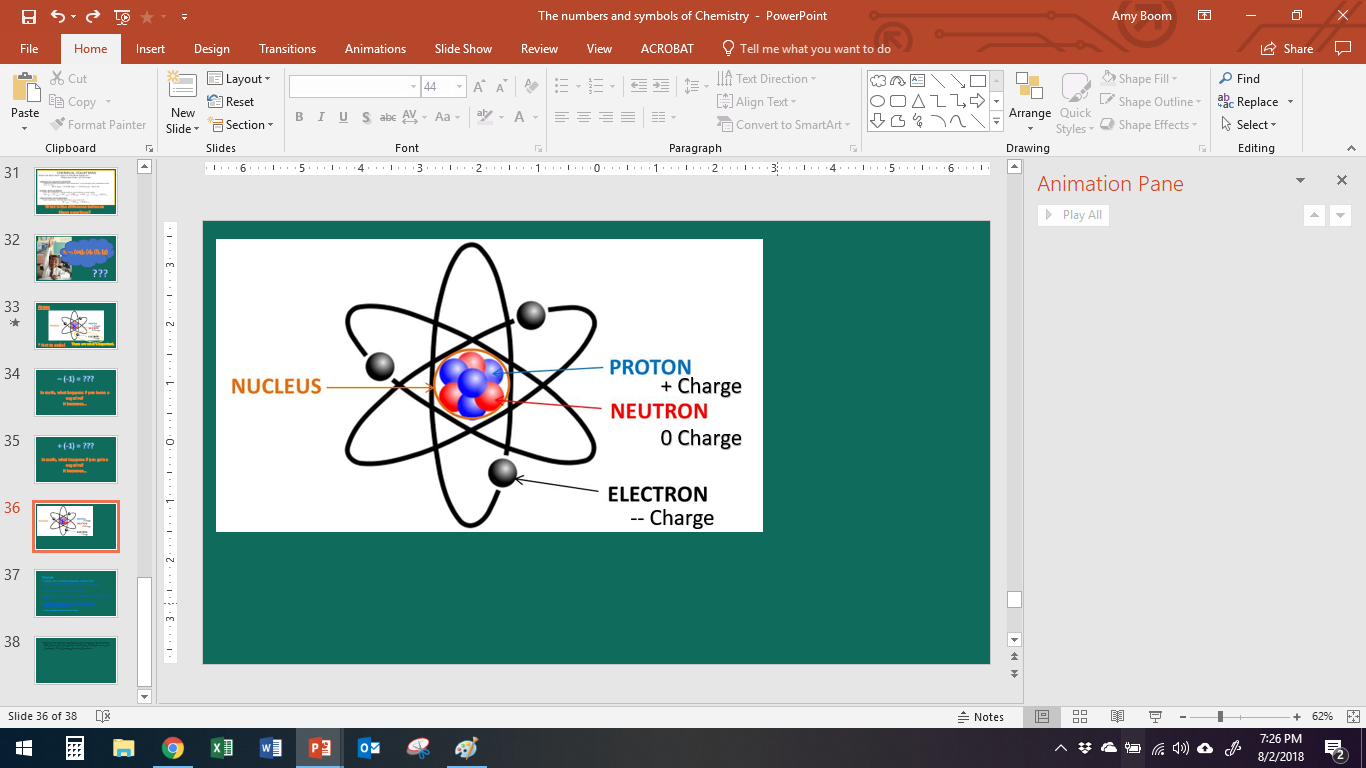 The charge on this cation is  1+
+ Charge
0 Charge
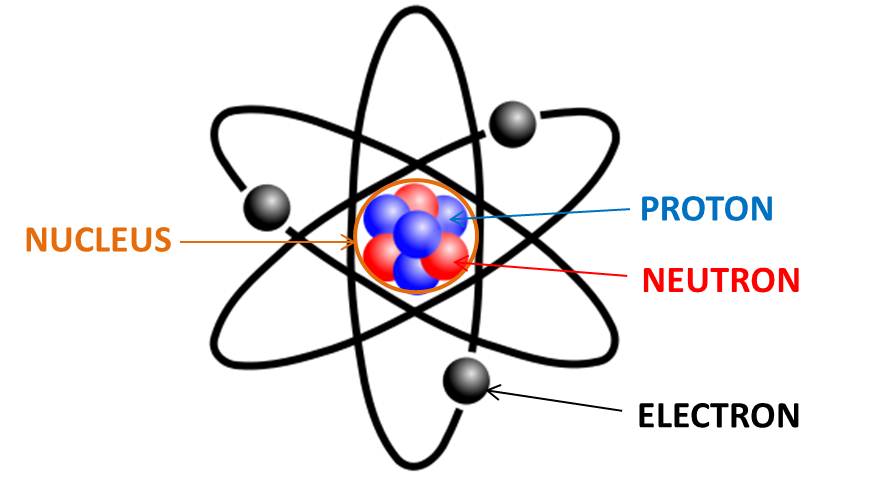 -- Charge
So in chemistry this would become…
This is called “Oxidation.”
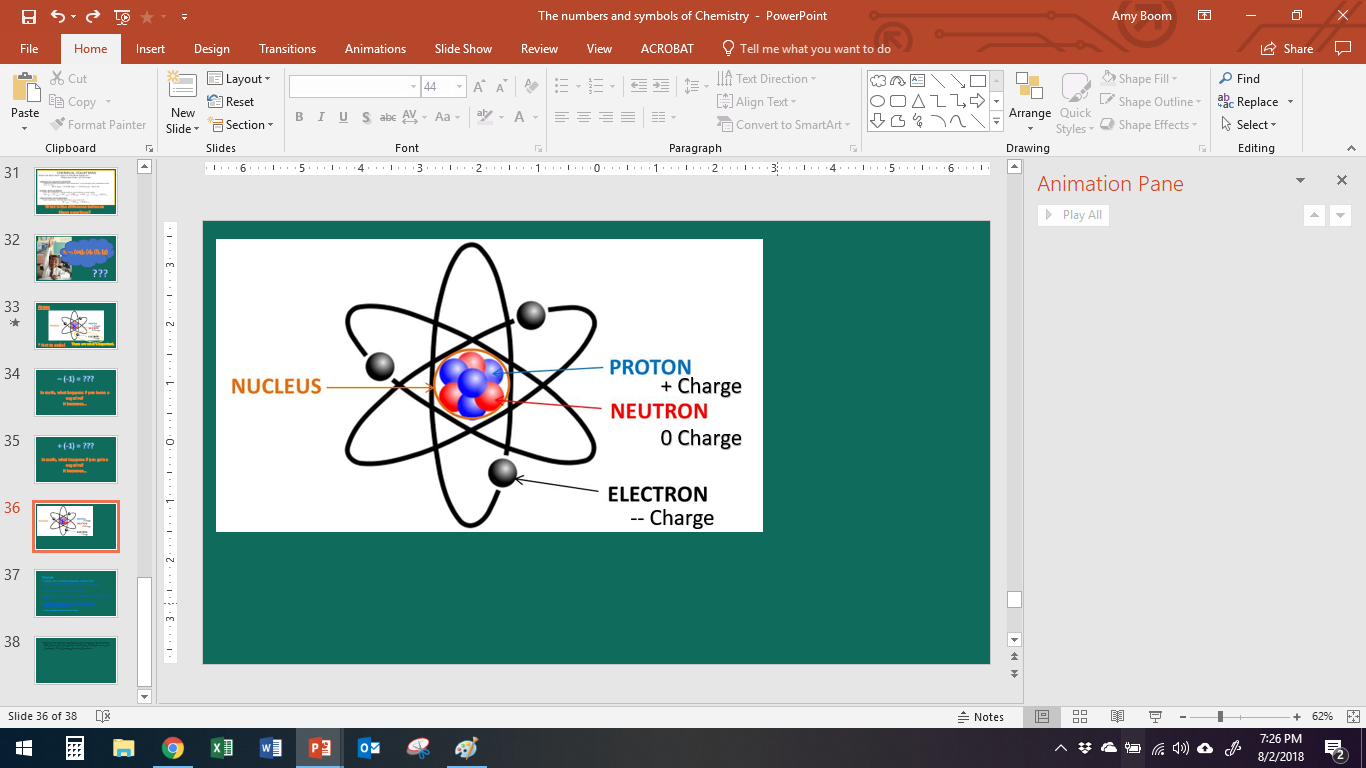 The charge on this anion is  1--
+ Charge
0 Charge
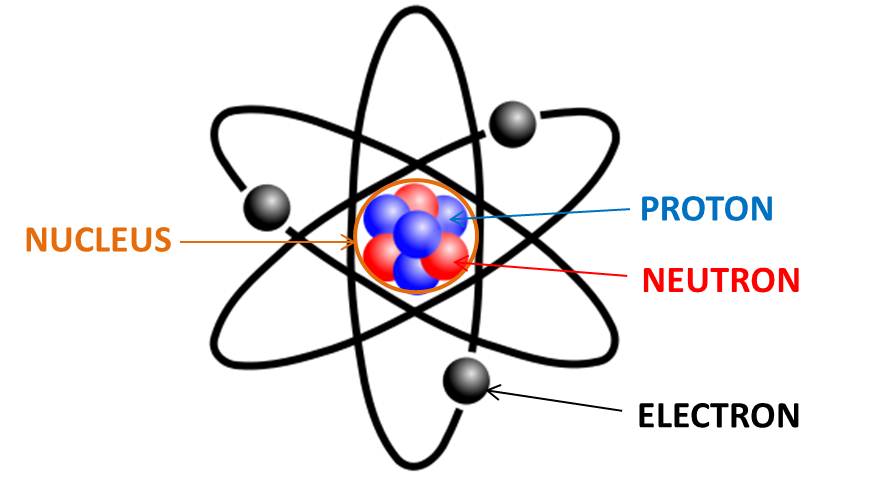 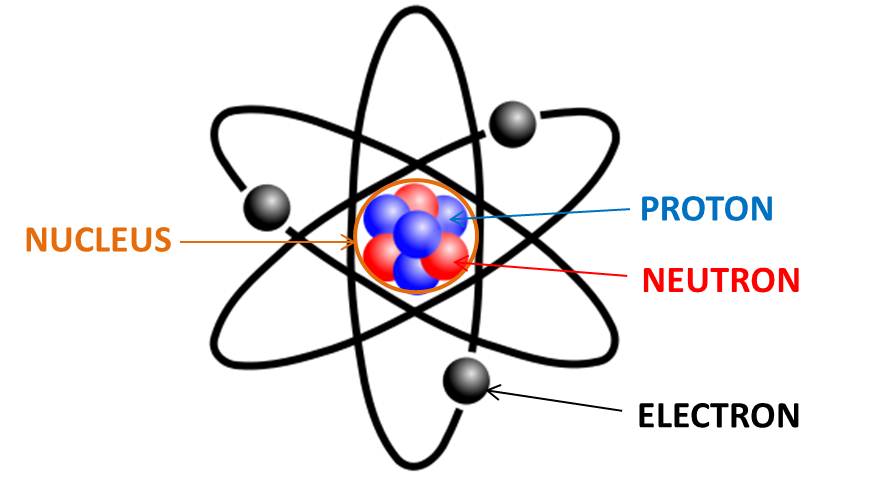 -- Charge
And this would be…
This is called “Reduction.”
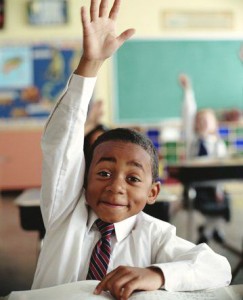 Why is it reduction, 
It gained an electron?
???
+ (-1) = ???
In math, what happens if you gain a negative?
It becomes…
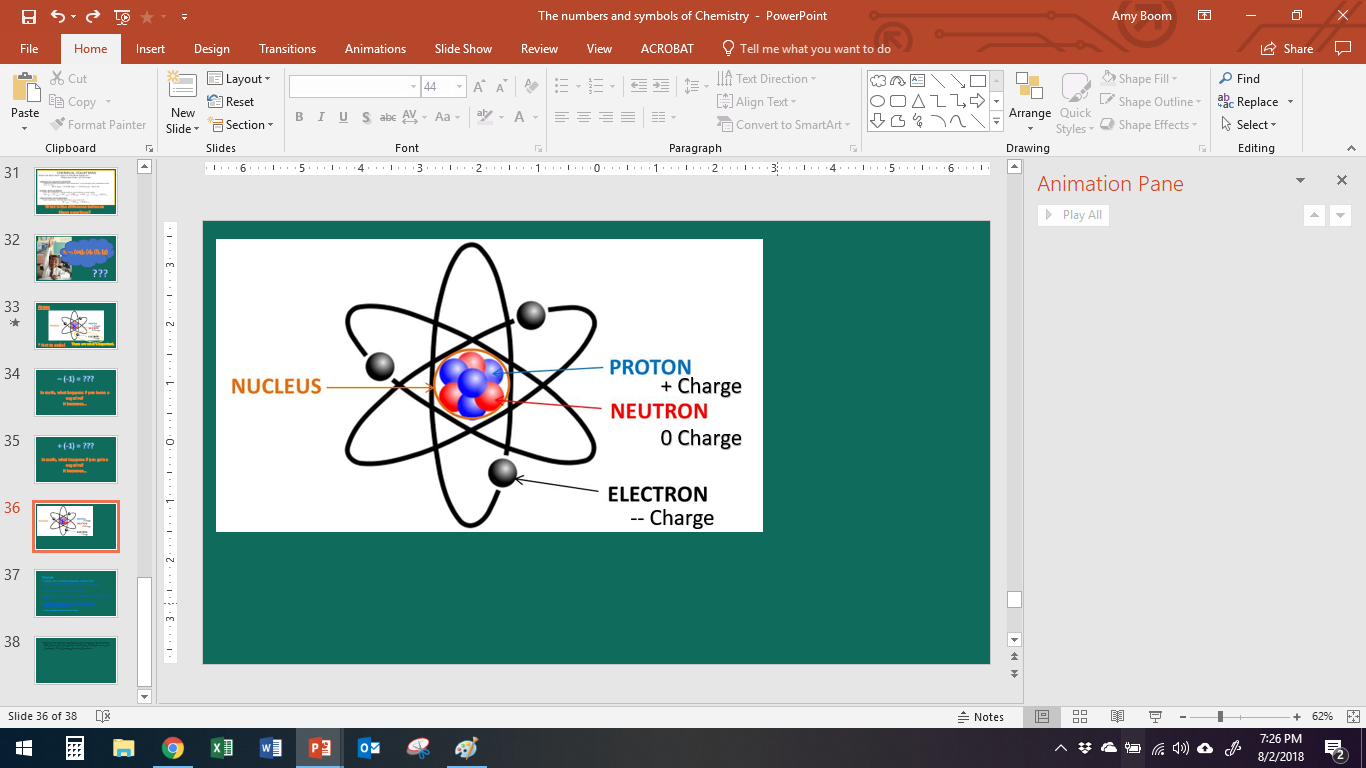 The charge on this anion is  1--
+ Charge
0 Charge
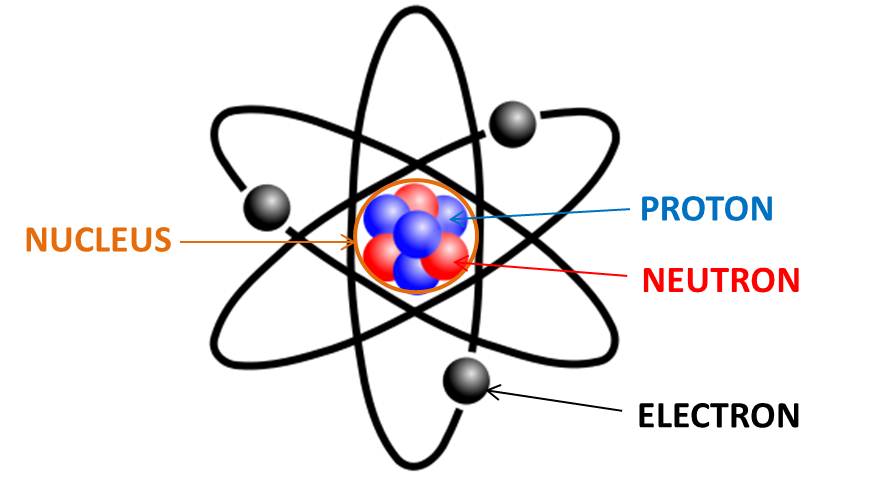 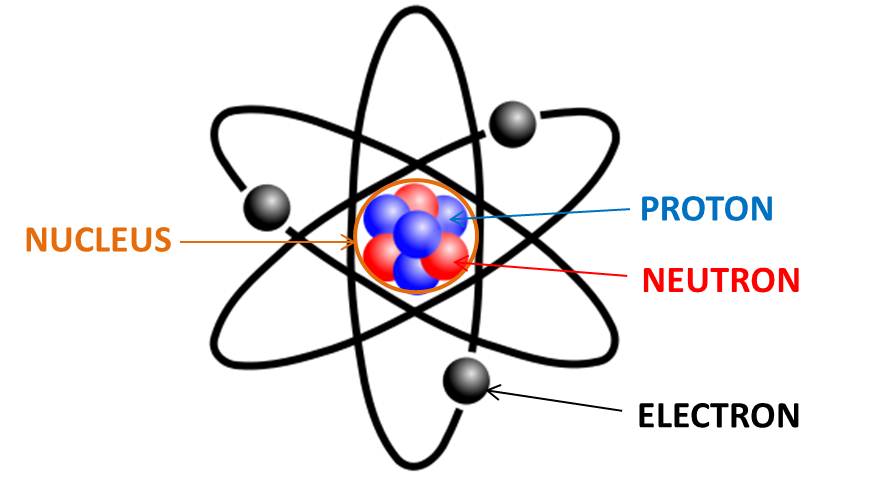 -- Charge
And this would be…
This is called “Reduction.”
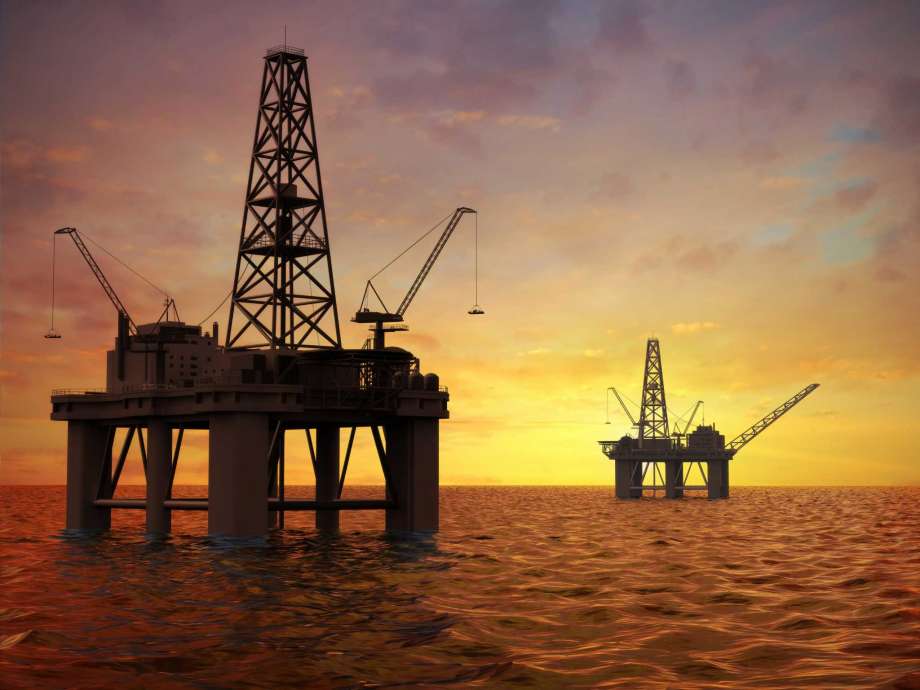 Oil Rig
Oxidation involves loss.
Reduction involves gain.
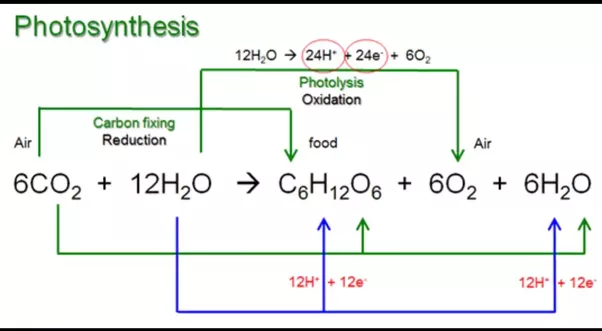 The blue and green arrows show half reactions.
One part of the reaction is gaining electrons.
The other part is giving up electrons.

Can you tell what is being oxidized, and what is being reduced?
(g)
(l)
(s)
(g)
(g)
The grand summary
Half reactions showing where electrons flow.
- Charge means gain/+ charge means loss of electrons.
Coefficients refer to how many of the molecule are in the reaction.
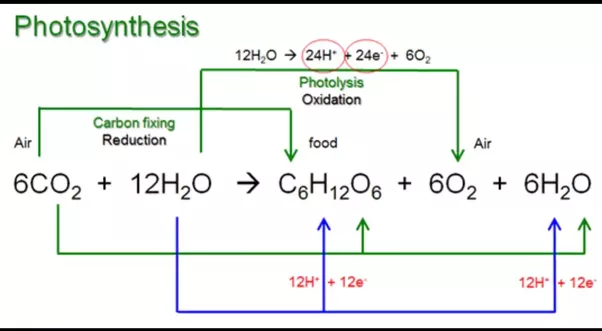 The arrow shows the direction the reaction is progressing.  If the arrow goes both ways it means it is in equilibrium.
Products
Reactants
(g)
(l)
(s)
(g)
(g)
The symbols (aq), (s), (l), and (g) refer to the physical state of the compound.
Capital letters refer to the elements.
Subscripts refer to how many in a group are attached to a central atom.  Here two oxygen are attached to the carbon.
Homework:
Your assignment is to research “Cellular Respiration.”  Describe in words exactly what is happening, and compare the products and reactants with photosynthesis.
Sources
Chemistry Minor. University of Nebraska.  Retrieved from https://www.unomaha.edu/college-of-arts-and-sciences/chemistry/academics/minors.php Accessed 8/2/2018

https://futurism.com/are-atoms-mostly-empty/

http://www.artyfactory.com/egyptian_art/egyptian_hieroglyphs/hieroglyphs.htm

https://osfa.washington.edu/wp/sprc/finding-childcare-providers/questions-to-ask/

https://slideplayer.com/slide/7676983/
https://chem.libretexts.org/Textbook_Maps/Organic_Chemistry/Map%3A_Organic_Chemistry_(McMurry)/Chapter_01%3A_Structure_and_Bonding/1.12%3A_Drawing_Chemical_Structures

http://www.whoinventedfirst.com/who-discovered-the-atom/

https://www.houstonchronicle.com/business/energy/article/Malware-on-oil-rig-computers-raises-security-fears-4301773.php